C
A
T
Á
L
O
G
O
PRADO FLOW
CATÁLOGO
Índice
1.- Productos alimenticios

2.- Textiles

3.- Electrónica

4.- Varios
PRODUCTOS ALIMENTICIOS
Aceite De oliva
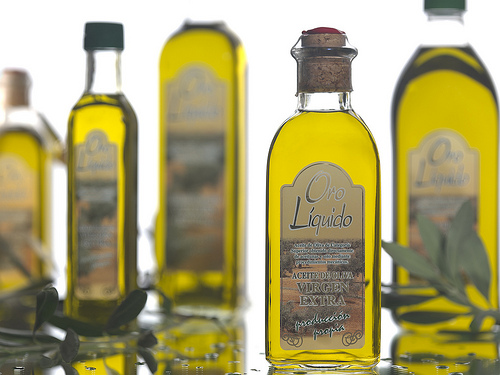 PVP 5 €
Miel
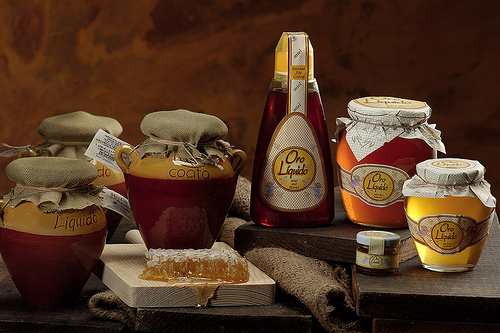 PVP 4€
TEXTILES
GORRAS
PVP 5€
Gorro de España mundial 2014
PVP 4€
Equipaciones (equipo a elegir)
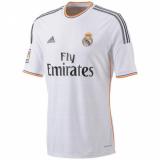 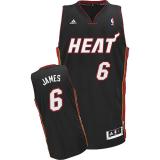 PVP 28,99€
GAFAS DE SOL
PVP 4€
Riñoneras
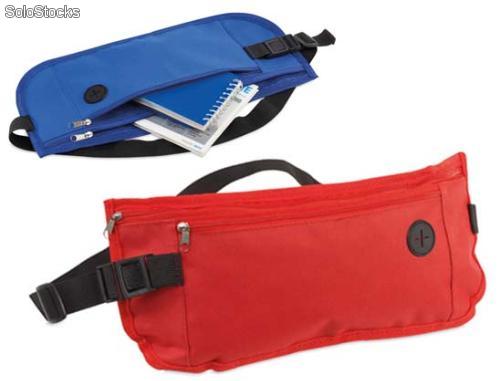 PVP 4€
ELECTRÓNICA
CARGADOR PORTÁTIL
PVP 10€
Auriculares
PVP 5€
VARIOS
BOLIGRAFO AROS PLASTI-METAL AZ
PVP 1€
Rosario moderno azul
PVP 2,50€
PARES de  PALOS INFLADOS  España
PVP 1€